令和6年度
Well-Beingファシリテーター養成講座 募集要項
【受講者募集】　民間企業・大学・NPO・自治体等の皆さま
【Well-Beingファシリテーター養成講座とは】
デジタル庁では、地域幸福度（Well-Being）指標を活用した職員向け・住民等向けワークショップを実施する自治体を支援するため、デジタル庁が認定したWell-Beingファシリテーターを、自治体に派遣する事業（Well-Beingファシリテーター派遣事業）を、令和6年秋に開始する予定です。
Well-Beingファシリテーター派遣事業の開始に先立ち、Well-Beingファシリテーター養成講座を下記の通り開催いたします。
本養成講座の履修者には、デジタル庁認定のWell-Beingファシリテーターとして、 Well-Beingファシリテーター派遣事業において、自治体等が主催する地域幸福度（Well-Being）指標を活用した標準ワークショップの講師・ファシリテーターを担当していただく予定です。
広く本事業に関心をお持ちの民間企業、大学、NPO、自治体等の皆さまの積極的なご応募をお待ちしております。
【講座概要】
※「Well-Beingファシリテーター」の名称は仮称であり、今後変更となる可能性があります。
デジタル庁 地域幸福度（Well-Being）指標事務局（三菱UFJリサーチ&コンサルティング内）
　担当：土屋、森田　e-mail:well-being_support@murc.jp
お問い合わせ先
講座カリキュラム・講師のご案内
【講座カリキュラム（第1回・第2回共通）】
◆1日目（7/20、8/3）
※午前、午後とも、講義途中に10分程度の休憩時間を設けます
◆2日目（7/21、8/4）
※午前、午後とも、講義途中に10分程度の休憩時間を設けます
【講師】
一般社団法人スマートシティ・インスティテュート
専務理事　南雲 岳彦 （なぐも たけひこ）
慶應義塾大学大学院システムデザイン・マネジメント研究科
特任助教　山崎 真湖人 （やまさき まこと）
東北大学文学研究科博士前期2年課程修了、慶應義塾大学大学院システムデザイン・マネジメント研究科修了
民間企業で研究開発、人間中心設計推進、UXデザイン、サービスデザイン、ユーザーリサーチ、新規製品・サービスの検討などを経験した後、2018年10月より現職
新規事業検討・社会システムデザインの支援手法、その一部としてワークショップの設計・活用方法を研究している
三菱UFJリサーチ＆コンサルティング専務執行役員
デジタル庁「デジタル田園都市国家構想実現に向けた地域幸福度（Well-Being）指標の活用促進に関する検討会」委員
地域幸福度（Well-Being）指標開発の中心メンバーかつ多くの自治体のアドバイザーとして、同指標の活用に関する講演、研修（WBPD OASIS プログラム他）、ワークショップ等を多数実施している
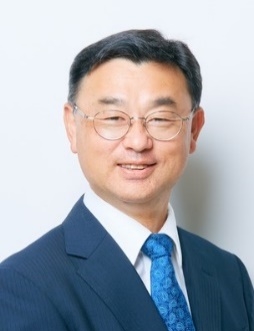 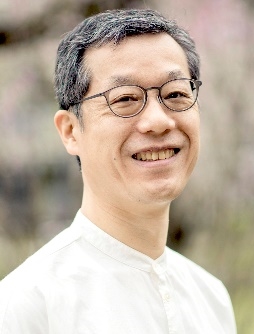 会場・お申し込みの流れなど
大 阪 会 場
東 京 会 場
三菱UFJリサーチ＆コンサルティング 東京セミナールーム
オランダヒルズ森タワー 24階
東京都港区虎ノ門5-11-2
三菱UFJリサーチ＆コンサルティング 大阪セミナールーム
ハービスOSAKA 19階
大阪市北区梅田2-5-25
虎ノ門
城山トラストタワー
3
出口
愛宕グリーンヒルズ
東京メトロ日比谷線
神谷町駅
2
出口
1
出口
都営三田線　御成門駅
慈恵医大付属病院
【アクセス】
JR大阪駅桜橋口より徒歩6分　
阪神梅田駅西改札より徒歩5分
地下鉄四ツ橋線西梅田駅北改札より5分
地下鉄御堂筋線梅田駅南改札より8分
＊	ハービスOSAKAオフィスタワー専用エレベーターでお越しください
オランダ大使館
【アクセス】
東京メトロ日比谷線神谷町駅①番出口東京タワー方面へ徒歩2分
＊高層階エレベーターでお越しください
阪急梅田駅
申込フォームの表示
申込フォームへ入力
申込結果通知
各項目を入力して送信ボタンを押してください
受講資格の確認後（お申込後1週間以内）に、受講の可否をe-mailにてお知らせします
受講料振込
「お申し込みURL」（上記）からお申し込みください
別途お送りします請求書に従い、指定日までに受講料をお振込みください
JR大阪駅
オランダヒルズ森タワー
桜田通り
六本木
芝公園
地下鉄御堂筋梅田駅
ハービスOSAKA
オフィスタワー19F
東京プリンスホテル
N
東京タワー
阪神梅田
ヒルトンプラザ
WEST
ハービスENT
地下鉄四つ橋線西梅田駅
ザ・リッツカールトン大阪
地下鉄谷町線東梅田駅
阪神高速
JR東西線
北新地駅
お申し込みの流れ
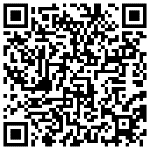 お申し込みURL　https://forms.office.com/r/wZnjb2LXhW
N
お申し込み・開催に際しての留意事項
反社会的勢力に該当すると認められる場合は、お申し込みを受付することができません
止むを得ない事情により、予告なくプログラムに変更が生じる場合がございます
会場での録音・撮影は固くお断りいたします
会場が変更となる場合があります。変更の際は、事前にお知らせいたします
お車でのご来場はご遠慮ください
個人情報の取り扱いについて
ご記入いただいた氏名、住所、電話番号、その他の個人情報は、三菱UFJリサーチ＆コンサルティング（以下、MURC）の「個人情報保護方針」（http://www.murc.jp/corporate/privacy/）及び、「個人情報の取り扱いについて」（http://www.murc.jp/privacy/）に従って適切に取り扱います
お預かりした個人情報は、MURCにおいて、本講座の運営及び本講座に関するご連絡の目的に限って利用し、厳重に管理いたします
お預かりした個人情報は以下の通り第三者に提供いたします。・提供目的：提供先に対して申込・参加状況を報告するため	・提供する個人情報の項目；お名前、ご所属組織名、メールアドレス、電話番号・提供の手段又は方法：電子ファイルによる提供		・提供先：デジタル庁・個人情報の取扱いに関する契約の有無：有（MURCはデジタル庁より本講座の運営業務を受託しております）
お預かりした個人情報は、業務委託により当社以外の第三者にその取り扱いを委託する場合がございます。そうした場合には、十分な個人情報保護の水準を備える者を選定し、契約によって個人情報の保護水準を守るよう定め、個人情報を適切に取り扱います
申込フォームの必須項目には必ずご記入ください。必須項目にご記入頂けない場合は、お申込みをお受けできない場合がございます。また、ご記入内容に不備がある場合は、改めて内容の確認をさせて頂く場合がございます。なお、必須項目以外のご記入は任意ですが、できるだけご記入いただけますようお願い申しあげます
お預かりした個人情報の開示、訂正、利用停止等若しくは利用目的の通知のご請求、または個人情報に関する苦情のお申し出、その他の問い合わせにつきましては、1P記載の「お問い合わせ先」までご連絡ください